Environmental Toxicosis
Environmental Toxicosis
Topics covered:

Introduction about environmental toxicology?
Common Environmental Toxins
Inhaled toxins (toxic gases)
Hydrocarbons
Topics covered in our previous lectures
Mycotoxins
Pesticides
Heavy Metals
Phytotoxins
© 2019/20 Takele Beyene, AAU-CVMA
Environmental toxicology
What is environmental toxicology ?
‘Ecotoxicology’

Definition: ‘study of impacts of pollutants on the structure and function of ecosystems’

manmade poisonous chemicals and their effect on the environment
Environmental toxicology depends on
Lab work
Effects of toxicants on biochemistry and physiology

Field work
Field observations of reproduction and survival in polluted vs. non-polluted sites

Modeling of fate and transport of toxicants in the environment i.e. exposure and risk assessment
Static models : short term modeling of ecosystems
Strategic models : model of a specific aspect of a system
Testable models: model makes predictions that can be tested in the field or laboratory
© 2019/20 Takele Beyene, AAU-CVMA
Environmental toxicology
Environmental toxicology is highly interdisciplinary field
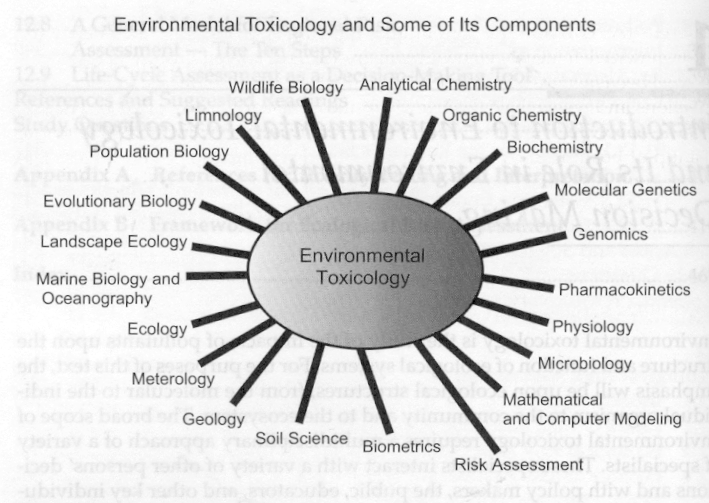 © 2019/20 Takele Beyene, AAU-CVMA
physiology
behavior
community
parameters
site of
action
Introduction of 
xenobiotic
Ecosystem
effect
population
dynamics
biotransformation
biochemistry
Environmental toxicology
Purpose/function of environmental toxicology:
To identify the mode / site of action of a xenobiotic
FATE and TRANSPORT / interaction of a xenobiotic with the biosphere (including specific organisms) after it is released / pollution occurs
To identify the effect the xenoboitic has on an ecosystems / higher level organisation e.g. loss of fertility of Alligators in Lake Apopca
© 2019/20 Takele Beyene, AAU-CVMA
Parameters of xenobiotic interaction with the ecosystem
Community structure
Diversity
Energy transfer
Stability
Succession
Chemical parameters
Physiology, Behavior
Chromosome damage
Lesions, Necrosis
Tumors
Teratogenic effects
Behavior, Mortality
DNA
RNA
Receptors
Key enzymes 
Biochemical integrity
Introduction of 
xenobiotic
Ecosystem
effect
Stress proteins
Metabolic indicators
Acetylcholinesterase inhibition
Adenyl energy charge
Metallothionen production
Immuno suppression
Population density
Productivity
Mating success
Fecundity
Genetic alterations
Competitive alterations
enzyme induction
Glutathione S Transferase
Mixed Functional Oxidases
Hydrolases
DNA repair mechanisms
© 2019/20 Takele Beyene, AAU-CVMA
How do we measure these effect ?
Physio-chemical characteristics:
QSAR (quantitative structure activity relationship)
Estimate the contribution of portions of the molecule to physio-chemical characteristics
Ionic interactions, Hydrophobic interactions, Van der Vaals forces and  Hydrogen bonding
© 2019/20 Takele Beyene, AAU-CVMA
Abiotic environmental fate
Partitioning
Adsorption
Transport/advection
PCB vs. Benzene …
© 2019/20 Takele Beyene, AAU-CVMA
Biotic environmental fate
The interaction of a xenobiotic at the site of action in an organism is often ‘molecular happenstance’ 
i.e. xenobiotic mimic compounds which are naturally found in species that they affect – hormone mimics
Bioaccumulation 
The storage of a compound in fatty tissue of an animal
Result of food chain / trophic levels
Biotransformation
Metabolic processes, mainly by environmental bacteria, that alter the structure and toxicity of a compound
Biodegradation
Breakdown of a xenobiotic to CO2 and water
© 2019/20 Takele Beyene, AAU-CVMA
Biotic mode of action (Receptors)
Chemicals that interfere with biochemical receptor sites
Signaling, proteins in membranes, Replication and Protein synthesis

Chemicals that damage biochemical or molecular targets
DNA damage, Strange breakage, Chromosome abnormalities, Cancer and 
Non-genotoxic effects such as immunosuppression
 Physiological and behavioral effects
Standard tool for assessing toxicological effects on populations
Tissue lesions, Tumors and Reproductive success
Population success
Population age structure – xenobiotics often exert a stronger effect on juveniles
Shift in bacterial communities – 

Community effects
Species diversity, Abundance, Distribution 

Ecosystem effects
Productivity, Trophic level structure, Stability
© 2019/20 Takele Beyene, AAU-CVMA
Common Environmental Toxins
Inhaled toxins
Hydrocarbons
© 2019/20 Takele Beyene, AAU-CVMA
INHALED TOXINS
Smoke inhalation
Cyanide
Carbon monoxide
© 2019/20 Takele Beyene, AAU-CVMA
Smoke inhalation
Introduction:
Inhalation injury is common
Fires in enclosed spaces like homes / factories
Injury typically irritant in nature
Heated particulate matter + absorbed toxins injure normal mucosa
Carbon monoxide + Cyanide poisoning often associated with smoke inhalation
      - these are systemic ( not resp.) toxins

Principles:
Fires involves variable fuels + burning conditions
      - character of smoke not always identified
Irritant toxins are produced which damages the airway mucosa
© 2019/20 Takele Beyene, AAU-CVMA
Smoke inhalation
Clinical presentation:
Morbidity + mortality related to resp. tract damage
      - thermal / irritant in nature
Cough:  - thermal + irritant induced laryngeal injury
Cough, stridor + bronchospasm:   
caused by soot + irritant toxins in the airways
Subsequently – a cascade of:
          - airway inflammation, acute lung injury with pulm. Edema, and resp. failure
Management:
Rapid assessment of the airway + early intubation mandatory (prior to deterioration!!)
Supportive care
Intravenous fluid resuscitation
Maintenance of adequate oxygenation
© 2019/20 Takele Beyene, AAU-CVMA
Cyanide
One of the most rapidly acting poisons
Causes:
1.) Smoke inhalation:
     - most common
     - compounds containing carbon + nitrogen produce hydrogen CN
       gas when burned
     - natural compounds (silk + wood) produces HCN as a combustion
       product
     - burning of household furniture + plastics also causes HCN gas 
2.) Intentional poisoning: - uncommon, cyanide salts

3.) Industrial exposure:
     - Occupations with easy access to cyanide: 
* chemists, * jewelers, * pest control, mineral refining, photography, electroplating, dying + printing
© 2019/20 Takele Beyene, AAU-CVMA
Cyanide
Pathophysiology:
Cyanide inhibits mitochondrial cytochrome oxidase + blocks electron transport ( binding with ferric iron Fe3+ )

aerobic metabolism + O2 utilization decreases

Lactic acidosis occurs as a consequence of anaerobic metabolism

O2 metabolism @ cellular level is grossly hampered

Cyanide rapidly absorbed from:  stomach, lungs, mucosal surfaces & skin
© 2019/20 Takele Beyene, AAU-CVMA
Cyanide
Clinical presentation:
Sx appear seconds to minutes after exposure
HCN gas can lead to cardioresp. arrest + death within minutes
Onset of effects after ingestion / skin contamination:
      - much slower (several hours) 
early signs: dizziness, bronchospasm, dyspnea,  confusion, paresis  
Later: i)  cardiovasc. Collapse ii)  seizers iii) coma

Prognostic features:
Ingestion of few hundred mg of cyanide salt = FATAL
Lactic acidosis + pulm. edema = severe poisoning
© 2019/20 Takele Beyene, AAU-CVMA
Cyanide
Management:
Avoid mouth – to – mouth resuscitation!
Give 100% O2  
      - O2 contributes to reversal of cyanide-cytochrome complex
Skin contamination – wash thorough with soap + H2O
Antidote therapy:
      - given ASAP, if available
      - Regimens:
   1.) dicobalt edetate ~ toxic
             ~ only given in confirmed cyanide poisoning
  2.) Nitrate / Sodium Thiosulphate Regimen  ~ safer
      ~ antidote kit with: * amyl nitrate,  * sodium nitrate, * sodium thiosulphate 
 ~ Nitrates oxidizes Hb to MetHb – 
which has greater affinity for cyanide
leading to dissociation of cyanide cytochrome complex
~ Thiosulphate mediates conversion of cyanide to less toxic substance
                                 - excreted in urine
© 2019/20 Takele Beyene, AAU-CVMA
Carbon Monoxide (CO)
Most common cause of poison - + fire – related deaths
Generated through incomplete combustion of all carbon – containing products
Sources:
Smoke inhalation
Poorly maintained domestic gas appliances
Deliberate inhalation of car exhaust fumes

Pathophysiology:
Intense tissue hypoxia + cell injury caused by 2 mechanisms:
1.) Interrupts electron transport in the mitochondria (like cyanide), leading to anaerobic metabolism
2.) Reduces O2 delivery by:
     - competing with O2 for binding to Hb (CO has much higher affinity for Hb, than O2!)
Affinity of fetal Hb for CO even higher than that of adult Hb!
Therefore fetal exposure higher than that of predicted maternal exposure!
© 2019/20 Takele Beyene, AAU-CVMA
Carbon Monoxide
Clinical presentation:
Hypoxia without cyanosis
 Myocardium + Brain mostly affected ( high O2 consumption)
Sx include:
      - dizziness                 - convulsions
      - headaches               - coma
      - confusion                 - cardio/resp. dysfx + death
      - chest pain
      - dyspnoea
      - palpitations
      - syncope
COHb levels correlate poorly with clinical features – only used to confirm exposure
© 2019/20 Takele Beyene, AAU-CVMA
Carbon Monoxide
Management:
AIM:  minimize + Rx Complications
Admit to ICU
Give 100% O2 - tight fitting facemask
                                      - ventilate via ET-tube if necessary
      ( O2 decreases half-life of COHb)
Continuous cardiac monitoring
Supportive care:
      - Rx arrhythmias
      - correction of acid base + electrolyte abnormalities
      - Rx convulsions
© 2019/20 Takele Beyene, AAU-CVMA
Hydrocarbons
Aromatic HCs
Aliphatic HCs
© 2019/20 Takele Beyene, AAU-CVMA
Hydrocarbons
One of most frequently reported poisonings 
Diverse group of organic compounds
Contain hydrogen and carbon
Most are petroleum distillates (e.g. gasoline)
     - derived from crude oil and coal
     - turpentine derived from pine oil
2 Main categories (classified by structure)
     (i) Aliphatics – straight chain hydrocarbons:
         ~ paraffin (lamp oil), mineral turpentine, thinners, petrol, diesel & benzine
 	(ii) Aromatics – ring structure hydrocarbons
        ~ lubricating oil, liquid paraffin, baby oil, Suntan oils, petroleum jelly & grease 
Hydrocarbons commonly used as solvent base for toxic chemicals like
insecticides and metals
© 2019/20 Takele Beyene, AAU-CVMA
Hydrocarbons
Pathophysiology:
3 main target organs effected:    # CNS     # Lungs    # Heart
Most acute damage in the lungs
Potential for acute toxicity depends on 4 characteristics:
  1.) Viscosity (resistance to flow)
               low viscosity = high toxicity
               eg. Lubricants + mineral oil:   * high viscosity + low toxicity
                     Furniture oil: * low viscosity + high toxicity + aspiration
 2.) Volatility (capacity of liquid to turn into gas)
          - displaces alveolar O2
          - petrol 
     3.) Surface tension
     4.) Chemical side chains
          - often high toxicity  - e.g.. Heavy metals
© 2019/20 Takele Beyene, AAU-CVMA
Hydrocarbons
Pathophysiology (cont’d):
LUNG DISEASE:
Fatalities after ingestion, accompanied by aspiration
1ml in trachea can cause chemical pneumonitis
Mechanisms
Penetrates lower airways ~ produces bronchospasm + inflammation
Displaces alveolar O2 (volatile hydrocarbon)
Inhibits surfactant
Damaging alveoli and capillaries 
These effects cause:
Alveolar disfunction, Vent / Perfusion mismatch, Hypoxia & Resp. failure
© 2019/20 Takele Beyene, AAU-CVMA
Hydrocarbons
Pathophysiology (cont’d): 
CNS: 
Narcotic – like effects:  ~ euphoria, ~ disinhibition, ~ confusion
Single exposure with rapid onset of intoxication + recovery
Chronic use causes: 
     ~ peripheral neuropathy, ~ cerebellar degeneration, ~ chronic encephalopathy

CARDIAC:
Sudden death
Sudden physical activity during / after intentional inhalation
Myocardial sensitization to endogenous + exogenous catecholamines 
Precipitates vent. dysrythmias + myocardial dysfx
© 2019/20 Takele Beyene, AAU-CVMA
Hydrocarbons
Clinical presentation:
Mild Sx include ~ tachypnoea, ~ dyspnea, bronchospasm, fever within 6 hours
Severe poisonings  ~ early resp. Sx, cyanosis, grunting, coughing, repeated vomiting
Change in mental status ~ direct CNS effect OR caused by hypoxia
Diagnosis:
Clinically
History from parents / family / bystanders
Contact local poison control centre to identify product
CXR: - radiographic changes can occur within 30 min
               - findings of chemical pneumonitis include:
                  1.) bilat. perihilar infiltrates
                  2.) gradually: forms patchy infiltrates
                  3.) finally: large areas of consolidation
Pulse oximetry
© 2019/20 Takele Beyene, AAU-CVMA
Hydrocarbons
Management:

Observe for 4 – 6 hours (even if asymptomatic)
If any Sx present: do CXR, pulse oximetry, ABG
Supportive care
Gastric lavage should be avoided
      - increased risk of aspiration
No antidote
If any Sx present suggestive of aspiration – admit for 24 hour observation
Manage resp. complications appropriately – give O2, intubate + ventilate if necessary
No prophylactic A/B!!
© 2019/20 Takele Beyene, AAU-CVMA
Pesticides
1.) Organophosphates + Carbamates

2.) Paraquat + Diquat Poisoning
© 2019/20 Takele Beyene, AAU-CVMA
Organophosphates + Carbamates
Introduction:
Potent cholinesterase inhibitors
Accumulation of acetylcholine (Ach)
Indirect stimulation of nicotinic + muscarinic receptors
Absorbed through: - skin, inhalation, ingestion
Carbamate + OP poisoning clinically indistinguishable
Differences:  - 
OP forms irreversible complex with cholinesterase
 Carbamate complex reversible, with shorter duration of action ( less than 24 h)
Carbamates penetrates blood-brain barrier poorly, therefore less CNS effects
© 2019/20 Takele Beyene, AAU-CVMA
Organophosphates + Carbamates
Clinical presentation:
Minutes to 12 hours after exposure
1.) Muscarinic effects: (post ganglionic)
     - hyper secretion (sweating, salivation + bronchial secretions)
     - constricted pupils, bradycardia + hypotension, vomiting + diarrhea, urinary incontinence, bronchoconstriction
     - Also commonly referred to SLUDGE syndrome:
	S – salivation, L – lacrimation, U – urinary incontinence, D – diarrhea, G – G.I  cramps and E – emesis

2.) Nicotinic effects: (preganglionic): muscle weakness,  fasciculations,  resp. muscle weakness

3.) CNS effects: restlessness, anxiety, headaches, convulsions, and coma
© 2019/20 Takele Beyene, AAU-CVMA
Organophosphates + Carbamates
Diagnosis:
1.) Clinically (cholinergic syndrome)
2.) Cholinesterase level
Management:
1.) Decontamination: - remove/wash contaminated areas
                                         - activated charcoal within 1-2 hours
2.) Supportive care: airway management!
                                   - suctioning of secretions, O2
3.) Definitive Rx: - Atropine administration!
- test dose 1mg/kg then: 0.05mg/kg (2-4mg) given every 15 min until full atropinisation achieved
- maintenance: iv infusion of 0.05mg/kg/hour
- high doses required sometimes
Cholinesterase reactivator: for OP poisoning
                             - e.g. obidoxime
© 2019/20 Takele Beyene, AAU-CVMA
Paraquat + Diquat
Most toxic herbicide known ( weed-killers )
Multiorgan toxicity
Death due to delayed pulm. fibrosis + resp. failure

Pathophysiology:

- Cytotoxic O2 radicals generated
- selectively accumulates in the lungs
- Lungs major target organs (except diquat)
- also liver, kidneys, heart + CNS
- Absorption: * skin, GIT, resp. tract
© 2019/20 Takele Beyene, AAU-CVMA
Paraquat + Diquat
Clinical presentation:
1.) Chemical burns of oropharynx
2.) Esophageal perforation + mediastinitis (extreme cases)
3.) N + V
4.) Skin irritation
5.) Resp. injury:
     - high doses cause dyspnoea, rapid multiorgan failure
     - progressive pulm. Injury over  1 – 3 weeks with irreversible 
       pulm. fibrosis
   Management:

Aggressive early decontamination
Gastric lavage
Activated charcoal
Rx resp. complications appropriately
© 2019/20 Takele Beyene, AAU-CVMA
Heavy Metal Toxicity
Examples: Lead, arsenic, mercury, cadmium.

Toxicity depends on:
     1.) type of Metal
     2.) Total dose absorbed
     3.) Acute/Chronic exposure
     4.) Age – young more susceptible to toxic effects 
	5.) Route of exposure – 
		e.g. Elemental mercury, 
not dangerous if ingested / absorbed through skin and
disastrous if inhaled / injected
© 2019/20 Takele Beyene, AAU-CVMA
Heavy Metal Toxicity
Pathophysiology:

Remains relatively constant for all heavy metal toxidromes

Binds to O2, Nitrogen + sulfhydryl groups in proteins

Result in:  ALTERATIONS OF ENZYMATIC ACTIVITY

Nearly all organ systems involved:
     * CNS, * PNS, * Haemapoietic, * GIT, * Cardiovasc., * Renal
© 2019/20 Takele Beyene, AAU-CVMA
Heavy Metal Toxicity
Clinical presentation:
History NB!
Nausea, persistent vomiting, diarrhoea, abdominal pain
Dehydration
Metal salts = corrosive
Acute high dose exposures:
Encephalopathy (leading cause of mortality!), 
Cardiomyopathy, 
dysrhythmias, 
Metabolic acidosis
Chronic exposures:
Anaemia, 
Subtle neurological signs
© 2019/20 Takele Beyene, AAU-CVMA
Heavy Metal Toxicity
Diagnosis:

History
Urine analysis
Tissue biopsy
AXR in ingested heavy metals
             - some radio opaque
© 2019/20 Takele Beyene, AAU-CVMA
Heavy Metal Toxicity
Management:

1.) Decontamination ( MOST NB!)
     * removal from source of exposure, gastric lavage if ingested

2.) Resuscitation: - supportive care, airway protection, Rx arrhythmias, and replace fluids + electrolytes
3) Chelation:
     * rarely indicated in emergency setting
     * possible exceptions: Lead encephalopathy!
     * Chelation Rx supplies sulfhydryl groups for heavy metals to 
        attach to + be eliminated from the body.
© 2019/20 Takele Beyene, AAU-CVMA
Heavy Metal Toxicity
Management:(cont.)

Examples:
Dimercaprol (mercury + arsenic)

Calcium disodium edetate (acute / chronic lead poisoning)

Penicillamine (mercury, arsenic, lead, copper poisoning)
© 2019/20 Takele Beyene, AAU-CVMA
Individual Assignment
Prepare a summary note about radiation hazards (5 points)
© 2019/20 Takele Beyene, AAU-CVMA
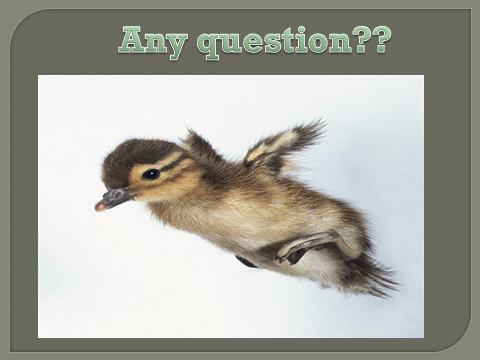 © 2019/20 Takele Beyene, AAU-CVMA
THANKS
© 2019/20 Takele Beyene, AAU-CVMA